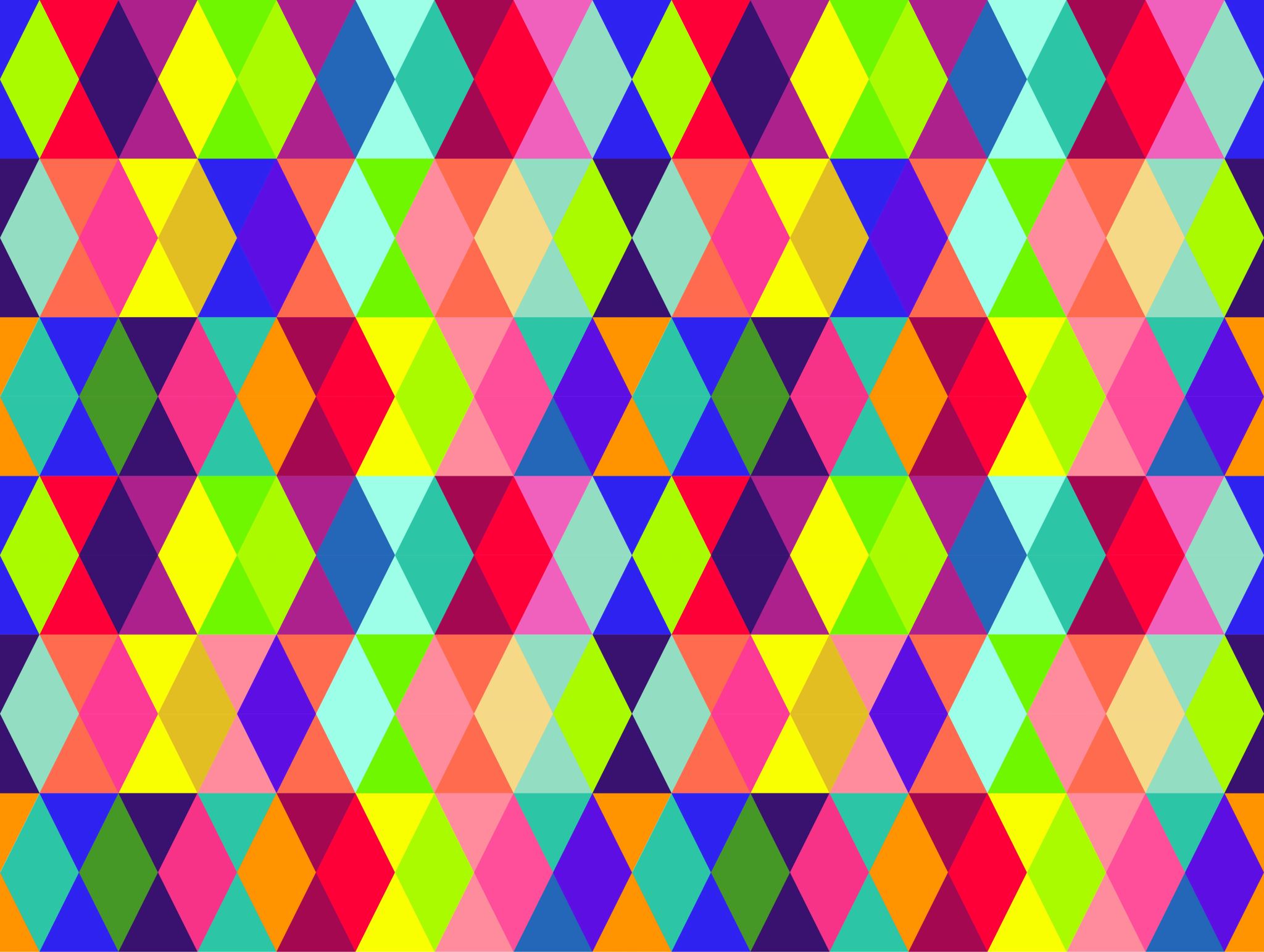 Racismos en América Latina y en Ecuador
Sofia Zaragocin
Colectivo de Geografía Crítica del Ecuador
Colectivo de Reexistencias Cimarrunas
Raza
Raza
LA RAZA NO ES UN HECHO BIOLÓGICO
Zoológicos humanos
Francia, Bélgica y Alemania
1870-1930
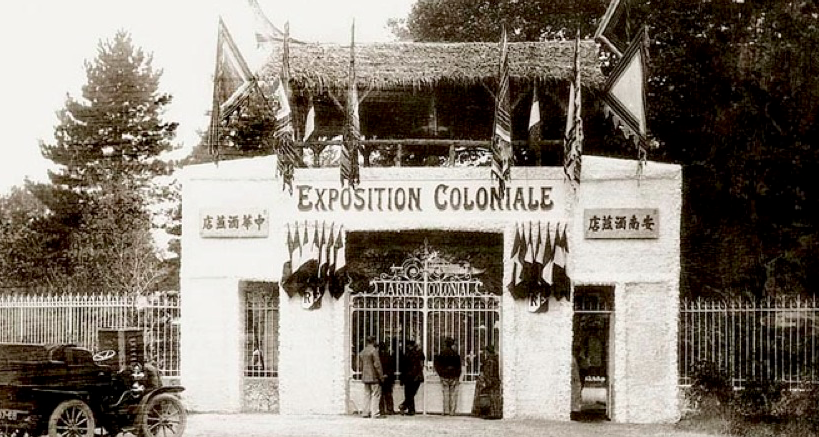 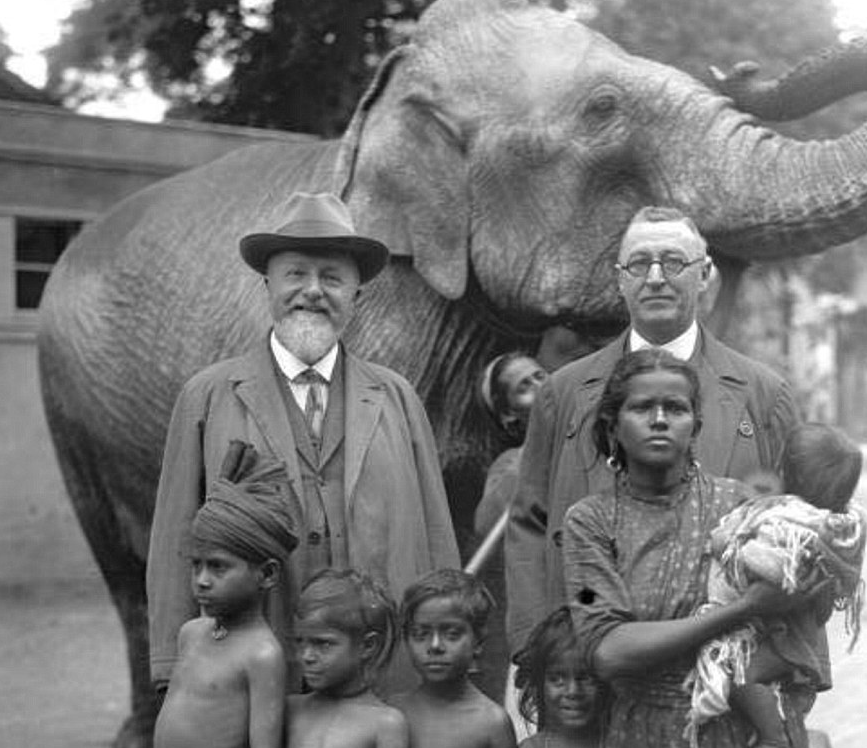 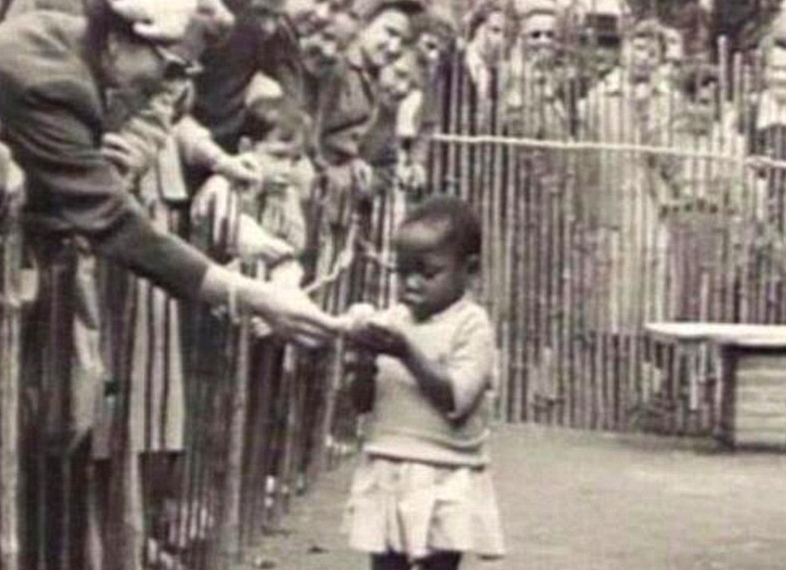 Sara BaartmanEsqueleto y órganos sexuales siguieron exhibidos en el museo de paris hasta 1978
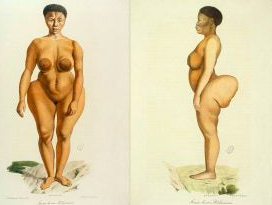 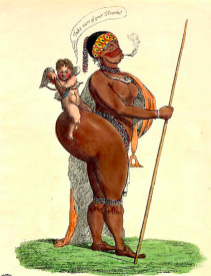 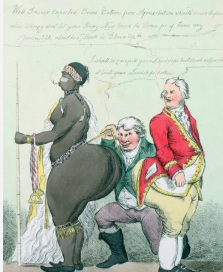 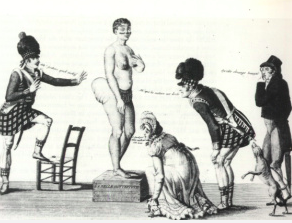 J.Marion Sims
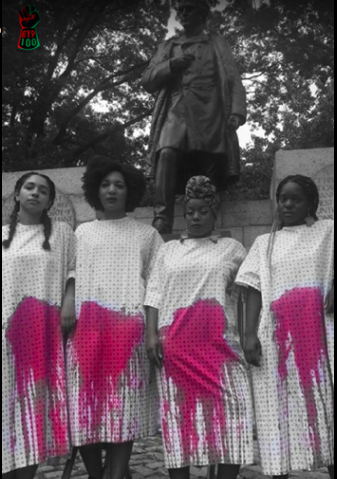 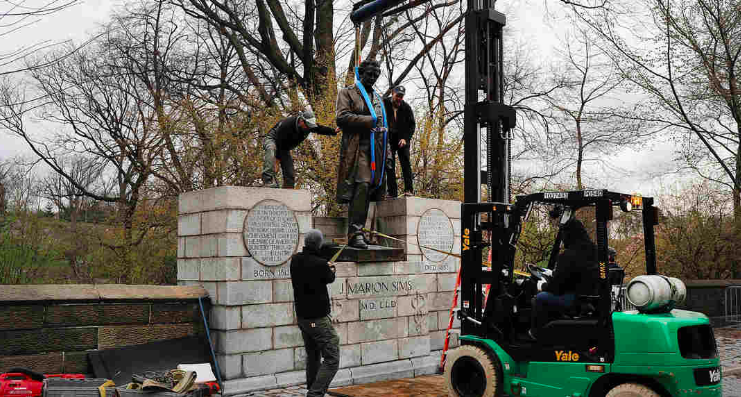 RAZA NO DETERMINA LO SIGUENTE:
Formas de relacionamiento
Comportamiento
Moralidad 
Capacidad Intelectual
Rasgos físicos
No para definir tipos raciales
Sí como una categoría de análisis
RAZA
RAcisimo
Es un sistema structural e histórico que crea, sostiene y normaliza la desigualdad social racializada. Las políticas públicas, las prácticas institucionales, las representaciones culturales y otras normas sociales, todas contibuyen a sostener y perpetuar el racismo.
Discriminación Racial
Forma que se expresa el racismo entre  individuos: creencias, prejuicios, actitudes y acciones
Preguntas para el debate
¿Cómo se expresa el racismo durante los tiempos de COVID?
¿Cómo se relaciona el rechazo a los y las extranejor/as (xenofobia) con el racismo?
¿Cuáles ejemplos de racismo y discriminación racial en su cotidianidad?
¿En qué nos ayuda la comprensión de que la raza es un hecho biológico?
RaCISMO Ambiental
Pueblos racializados que viven  en mayor proximidad a las condiciones ambientalmente peligrosas, contaminantes y tóxicas
Hay una intencionalidad de que ciertas poblaciónes racializadas (indígenas y afrodescendientes) vivan las consecuencias de la contaminación Ambiental y no otras (blancas y mestizas)
¿Quiénes son los que reciben la mayor carga de degradación ambiental?
Ecuador y El Racismo Ambiental
¿Cuáles son las poblaciónes racializadas que viven los efectos de la míneria?
¿Cuáles son las poblaciónes racializadas que viven las consecuencias de la actividad petrolera?
¿Por qué se permite el funcionamiento de una refinería de petróleo en plena ciudad de Esmeraldas?
¿Dónde se cosecha la palma africana en el Ecuador?
¿Por qué Esmeraldas es la provincia con mayor problemas de acceso a servicios básicos, incluyendo el acceso al agua?